EECS 373
Design of Microprocessor-Based Systems




Nathan Heidt 
Jonathan Bendes
Paul Doerr
University of Michigan




Quadcopter systems
November 27, 2012
*
Outline
Why do we care?

 What is a quadcopter

 How does it work

 Quadcopter systems

 Choosing a quadcopter's parts

 Looking Forward
*
Why do we care?
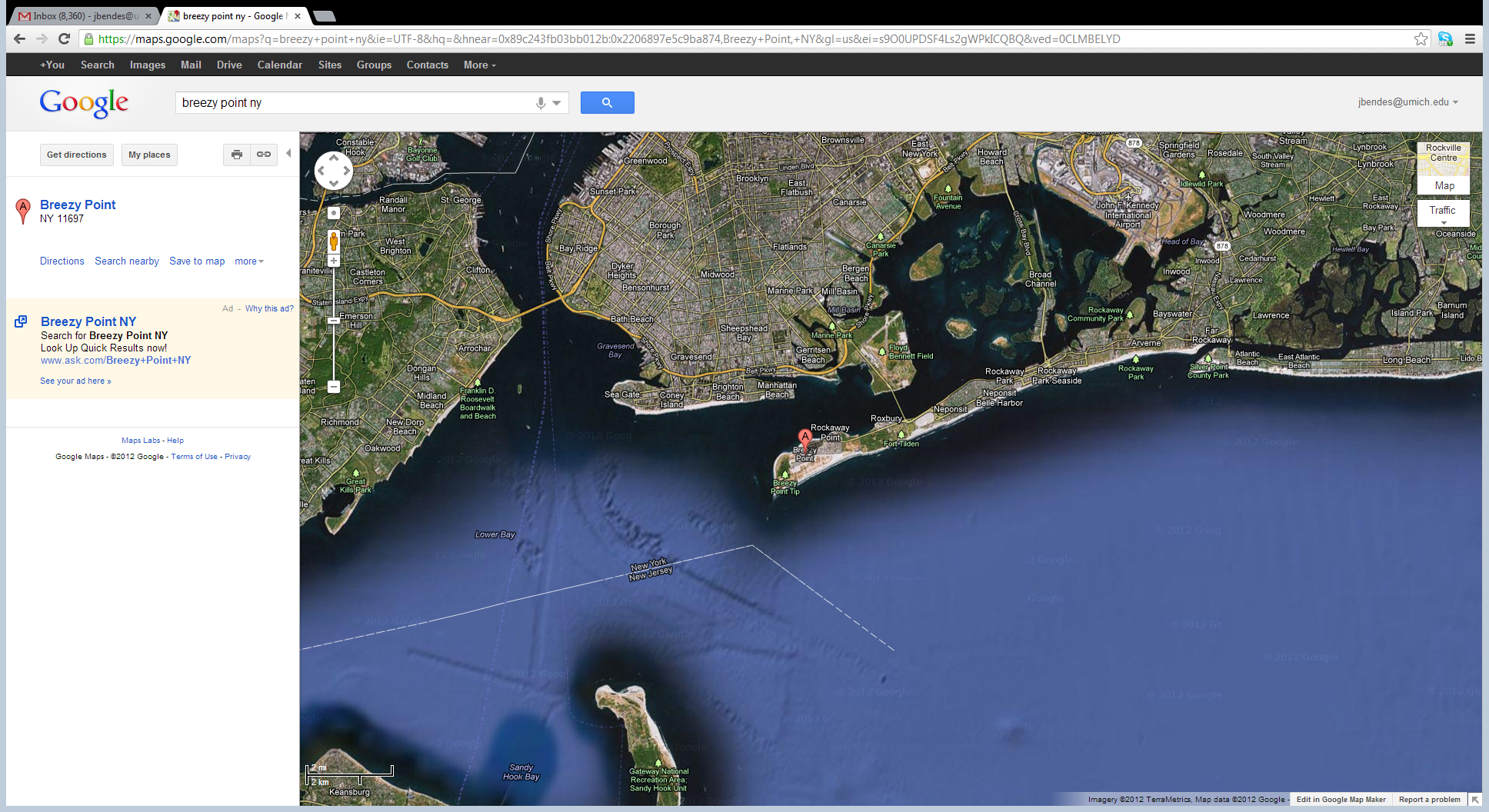 *
Why do we care?
*
Why do we care?
*
What is a quadcopter
"A quadrotor, also called a quadrotor helicopter or quadcopter, is a multicopter that is lifted and propelled by four rotors."
	- Wikipedia


Similar to a standard single rotor helicopter

Very stable design

Simpler control from standard helicopter

Good for radio and autonomous control
What is a quadcopter
What is a quadcopter
Quadcopter Sub-Systems
Motors

Sensors

Propellors

Airframe

Controllers
Quadcopter Construction
Arm - Part that holds the motors

 Center plate - main support: holds arms, batteries, and controllers

 Landing Skid - attached to the arms, cushions landings
How does it work - basic physics
Adjacent Rotors spin opposite directions to maintain constant heading

 4 points of lift allow for control of roll, pitch, yaw, and height

 Enables quadrotors to maneuver in 3 dimensions

 Simple physics allows for simple flight controller

 Increased stability allows for higher level
robotics (Autonomy)
How does it work - control systems
Closed-loop controllers - use feedback data from IMU to control each rotor

 PID controller - uses the error between current position data and desired position to drive outputs
P - proportional
I - integral
D - derivative




 Nonlinear controllers - more complex, could lead to more precise control
radhesh.wordpress.com
How does it work - PID Gone Wrong
How does it work - Sensors
IMU - combination gyro/accelerometer
Collects data for 6 degrees of freedom
9 DOF IMUs add 3 degree magnetometer

Camera
Useful for radio control, analyzing 
environment

LIDAR
Uses laser to find distance to closest obstacles
Expensive, invaluable for autonomous control
Use SLAM to map surroundings
How does it work – SLAM
How does it work - Level Flight Waypoint Following
Choosing quadcopter parts - body of quadcopter
Choose between two configurations x and +

take into account payloads
i.e. batteries, sensors, control systems, etc

Choose a proper size for the application
larger size means bigger motors are necessary
smaller means more maneuverable but unable to carry as much

Materials
wood is cheap but not as durable as other materials
carbon fibre is strong and incredibly light but expensive
Aluminum is durable and cheap but can be heavier than other materials
*
[Speaker Notes: 1. push {r7, lr} => pushes the {register list} onto the stack

2. mov.w r3, #40 ; 0x28 =>]
Choosing quadcopter parts - body of quadcopter cont.
Choosing the right balance of parts is important to manage three essential elements
cost, weight, and durability

Each element has a tradeoff
The higher the price, often the lighter and more durable

A large quadcopter is going to be heavier and will require larger motors
This in turn requires larger or better batteries

Heavier quadrotors tend to run for shorter amounts of time on standard systems

The primary things to consider are the size and weight of the payload as well as the budget allocated to the project
*
[Speaker Notes: 1. push {r7, lr} => pushes the {register list} onto the stack

2. mov.w r3, #40 ; 0x28 =>]
Choosing quadcopter parts - motors and ESC
Typically brushless motors

ESC depends on motor ratings i.e. kV and max current

Motors must have sufficient thrust to lift the quadrotor
kV = RPM/V at no load
Total max thrust should be double the weight

ESC current supply rating must be higher than that of the motor
typically given by: ESC = 1.2-1.5 x max amp rating of motor
*
[Speaker Notes: 1. push {r7, lr} => pushes the {register list} onto the stack

2. mov.w r3, #40 ; 0x28 =>]
Choosing quadcopter parts - Sensors
IMU's are a large consideration for stability

Important factors include refresh rate and degrees of freedom (DOF)

6DOF vs 9DOF
6DOF contains an accelerometer and a gyrometer
9DOF has the addition of a magnetometer

Large range of quality (i.e. mems to fiber-optic gyro)

The added magnetometer is beneficial for navigation
Noise becomes an issue
*
[Speaker Notes: 1. push {r7, lr} => pushes the {register list} onto the stack

2. mov.w r3, #40 ; 0x28 =>]
Choosing quadcopter parts - Additional Sensors
Ultrasonic sensors (obstacles and height feedback)

Downwards facing cameras for hovering stability

GPS for navigation

Radio for control
*
[Speaker Notes: 1. push {r7, lr} => pushes the {register list} onto the stack

2. mov.w r3, #40 ; 0x28 =>]
Choosing a quadcopter
There are several pre made quadcopters and kits available
many are well designed and priced

Considerations to make between buying a pre made and building a custom quadcopter include:
customizeability
budget
intended use

When buying a pre made quadcopter or a kit look at the specifications
*
[Speaker Notes: 1. push {r7, lr} => pushes the {register list} onto the stack

2. mov.w r3, #40 ; 0x28 =>]
Looking forward
Quadcopters are a very popular robotics platform

There are hundreds of designs to choose from and more to create

There is a range of prices they can be purchased for
low end models can be less than 200$

Many practical applications

Straightforward design and control
*
[Speaker Notes: 1. push {r7, lr} => pushes the {register list} onto the stack

2. mov.w r3, #40 ; 0x28 =>]
Questions?

Comments?

Discussion?
*
Sources

http://www.towerhobbies.com/products/heli-max/hmxe0835/hmxe0835_550.jpg 

http://thequadcopterguy.blogspot.com/p/choosing-your-parts.html

http://en.wikipedia.org/wiki/Quadrotor

http://radhesh.wordpress.com

http://upload.wikimedia.org/wikipedia/commons/thumb/f/fa/6DOF_en.jpg/330px-6DOF_en.jpg

http://static.geekbeat.tv/wp-content/uploads/2012/02/ardrone2.0.png

http://www.rcmodelpart.com/images/v/201209/13470012980.jpg

http://www.hobbytronics.co.uk/image/data/sparkfun/imu_fusion_imu3000.jpg

http://www.kvh.com/~/media/Images/KVH/Product/Gyros%20IMUs/TG6000%20IMU/prod_tg6000.ashx?bc=white

http://www.parallax.com/Portals/0/Images/Prod/2/280/28015-M.jpg

http://zedomax.com/image/200611/parallax_gps.gif